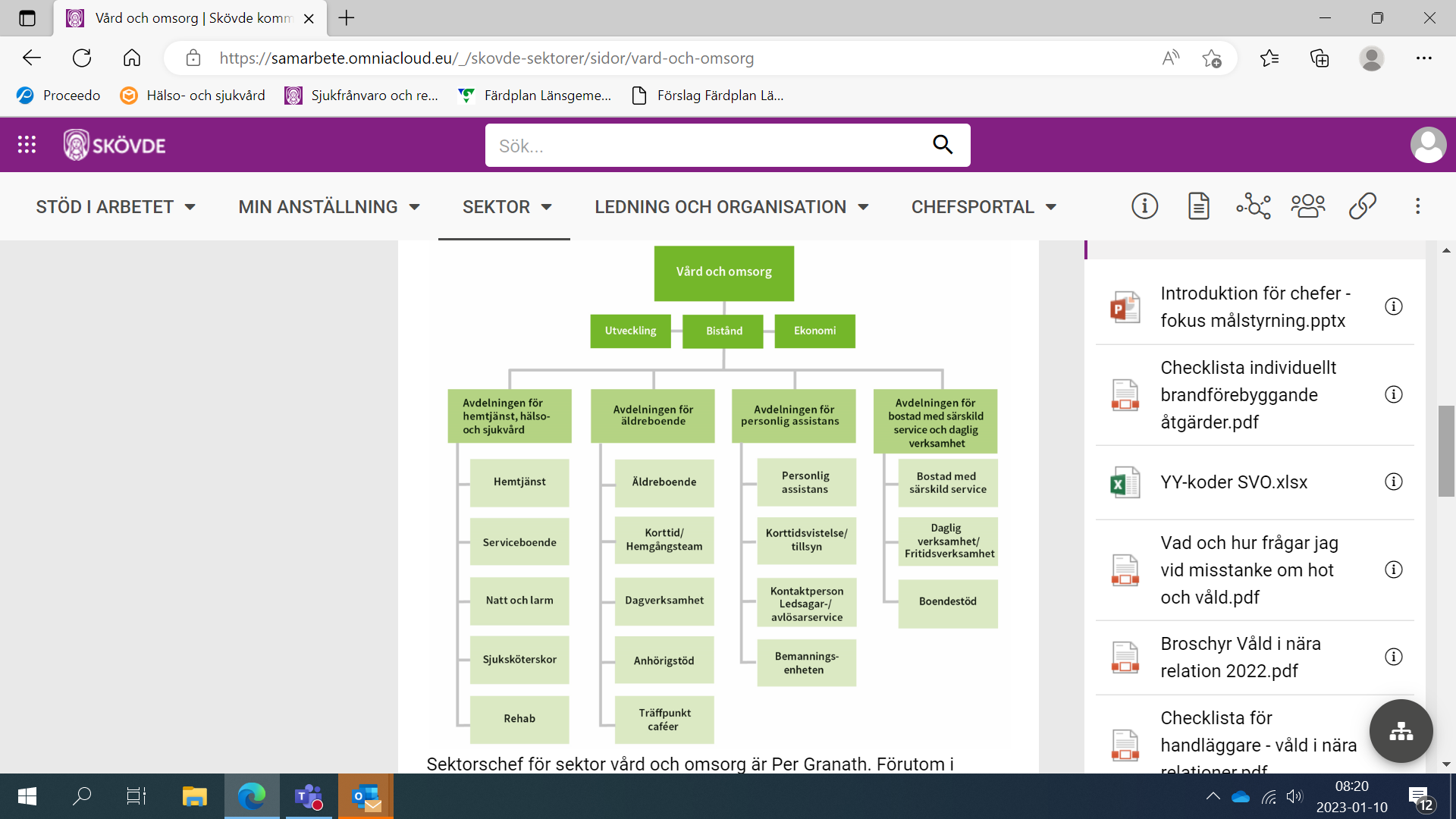 Sektor Vård och OmsorgAvdelningHemtjänst Hälso-SjukvårdTack för inbjudan!
Vårt uppdrag är utifrån den enskildes behov
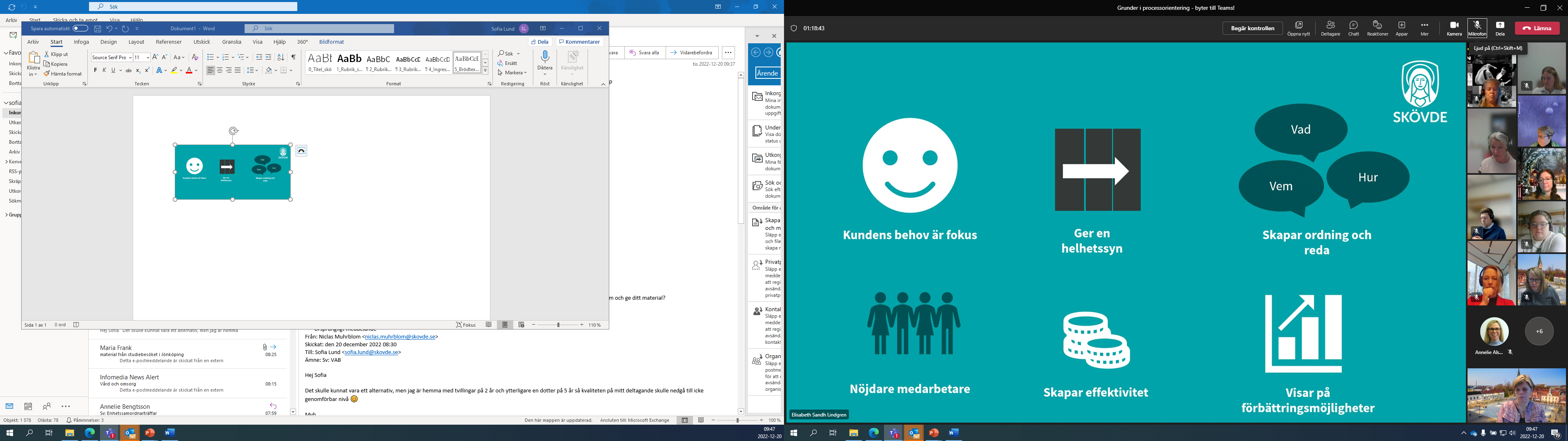 Information hemtjänst
13 stycken områden Skultorp, Östermalm, Centrum, Bagaren, Havstena, Norrmalm, Hasslum Käpplunda, Billingen, Ryd, Stöpen, Tidan, Natt-Larm  
Totalt ca 400 stycken medarbetare
293 stycken undersköterskor, 84 stycken vårdbiträde
86% av tillsvidare personal är undersköterskor i hemtjänsten
Personalomsättning för 2022 var 15% och 3% gått i pension.
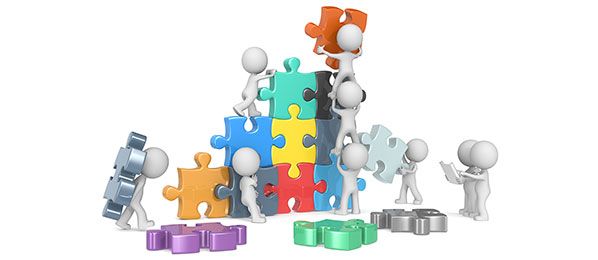 Hälso- och Sjukvård
Fyra områden
Tre stycken sjuksköterskeenheter 
Kommunrehab 35 medarbetare
813 patienter inskrivna i hemsjukvård. LSS
420 patienter på våra särskilda boenden
Kväll- nattorganisation
Ansvarig för HSL insatser Socialpsykiatri kväll och helg
Äldreboende – sjuksköterskor på plats
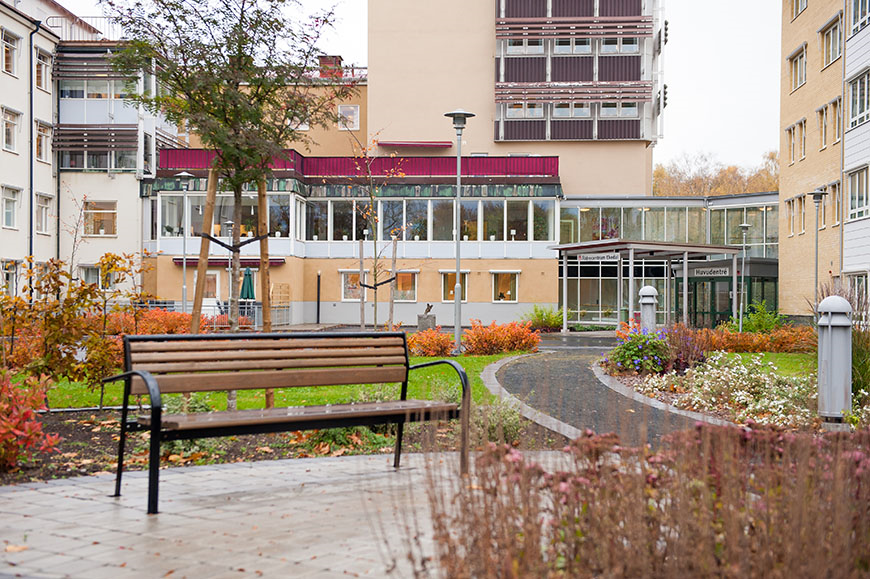 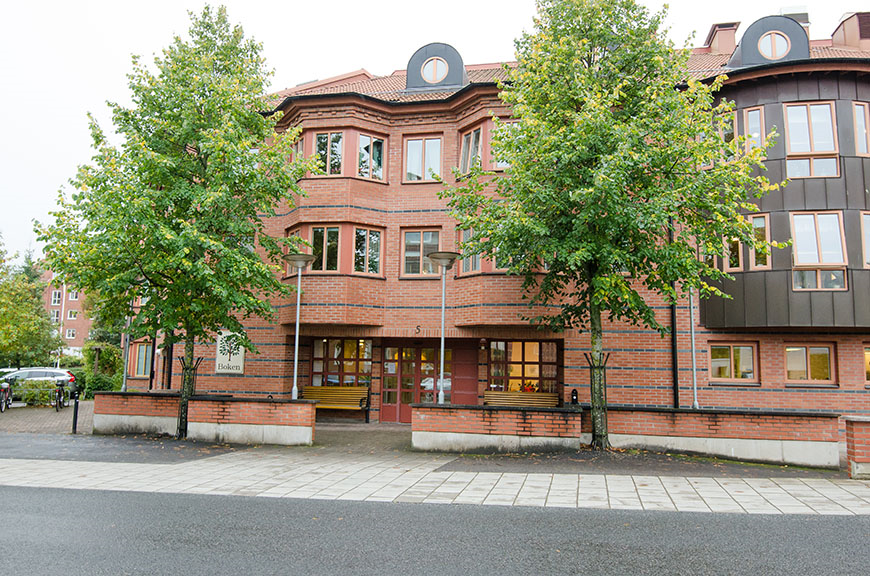 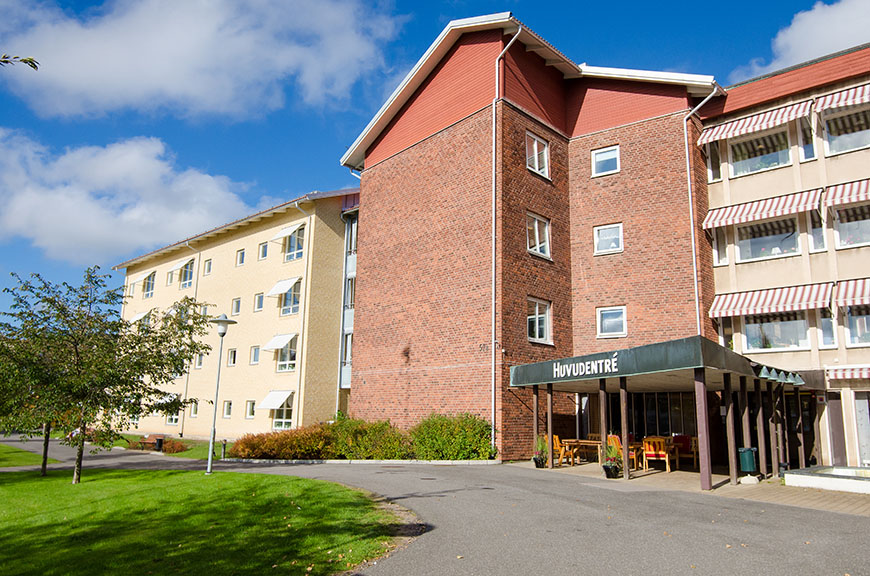 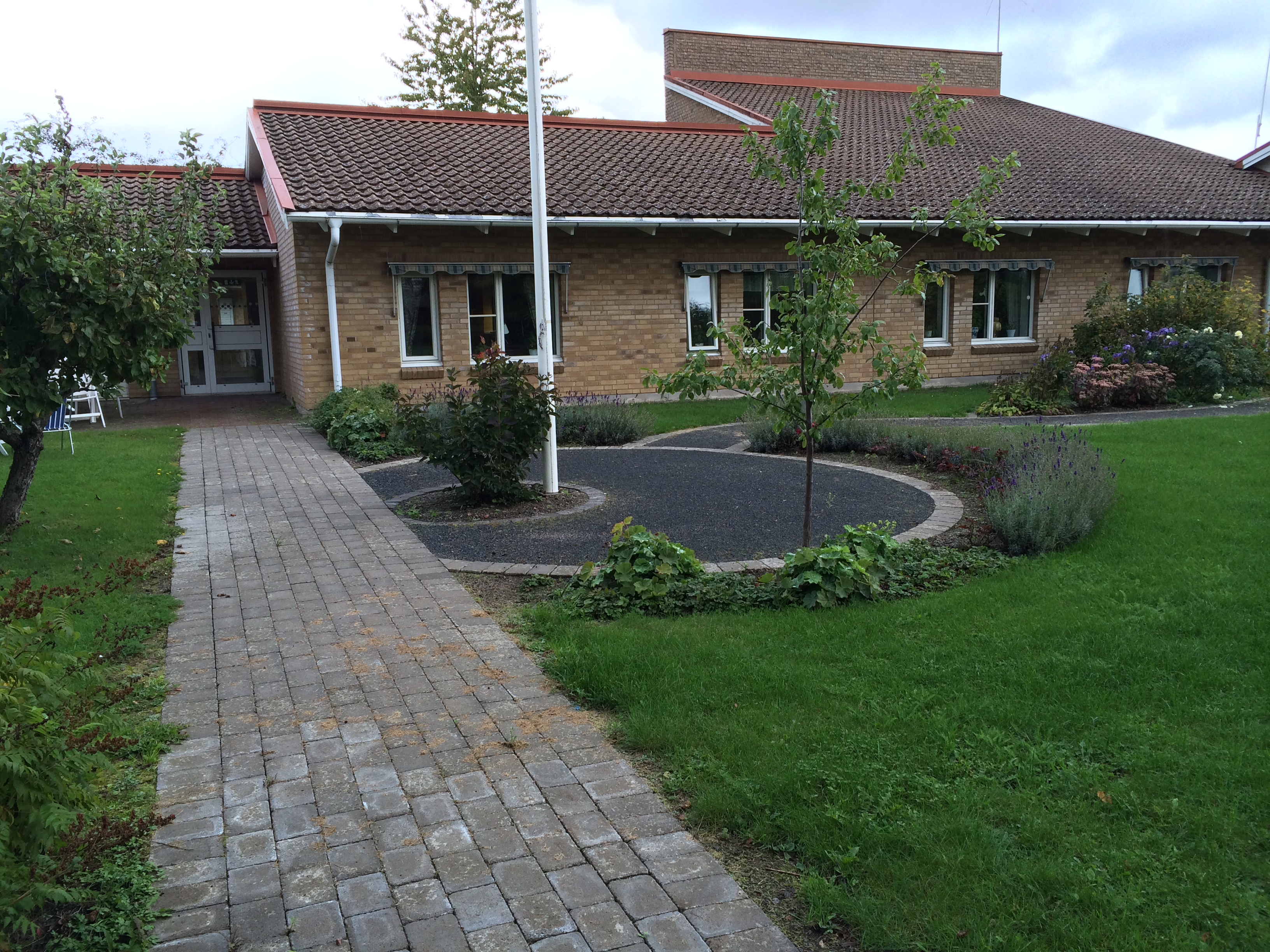 Tomtegården
Norrmalm
Boken
Ekedal
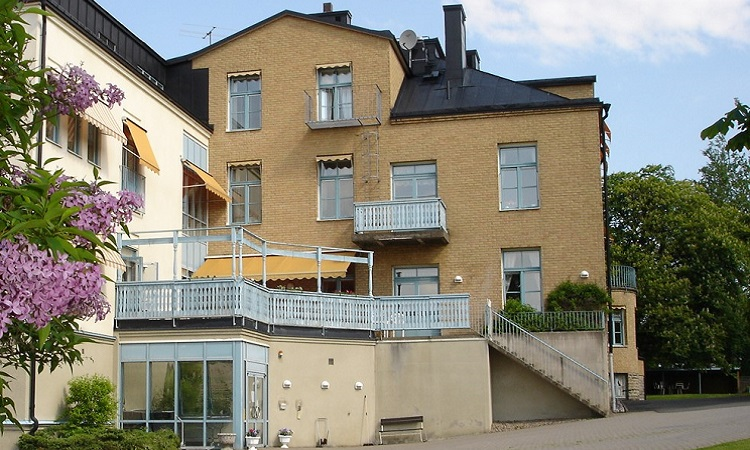 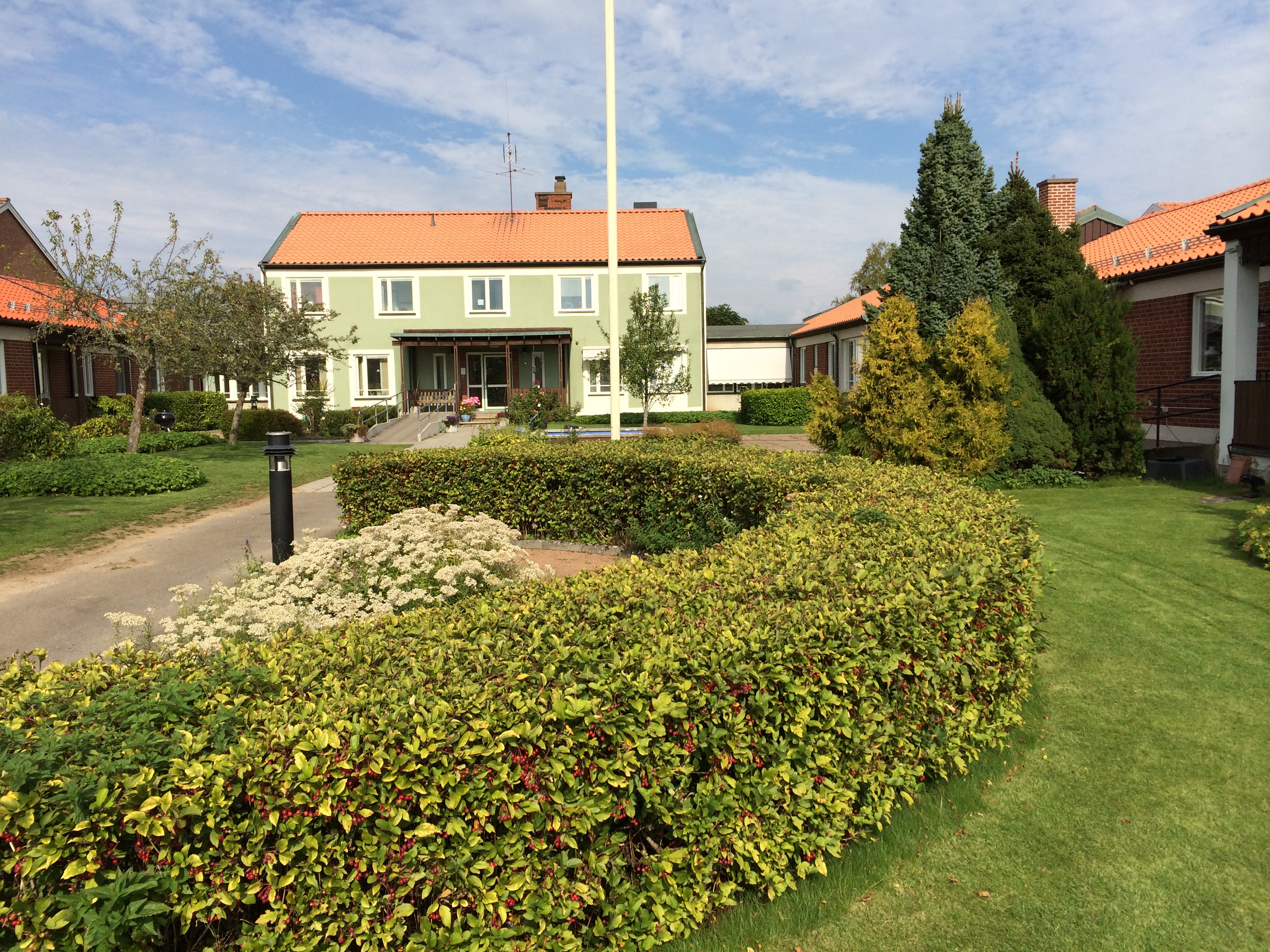 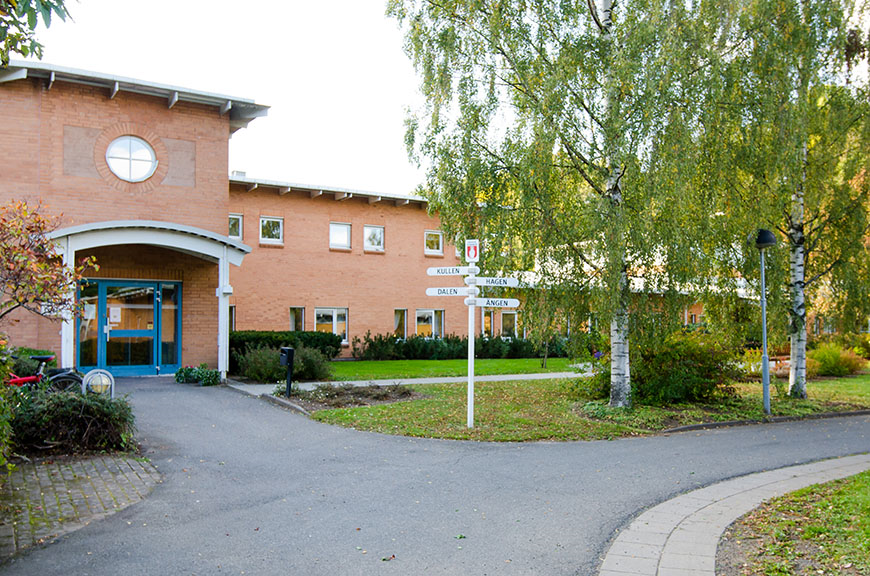 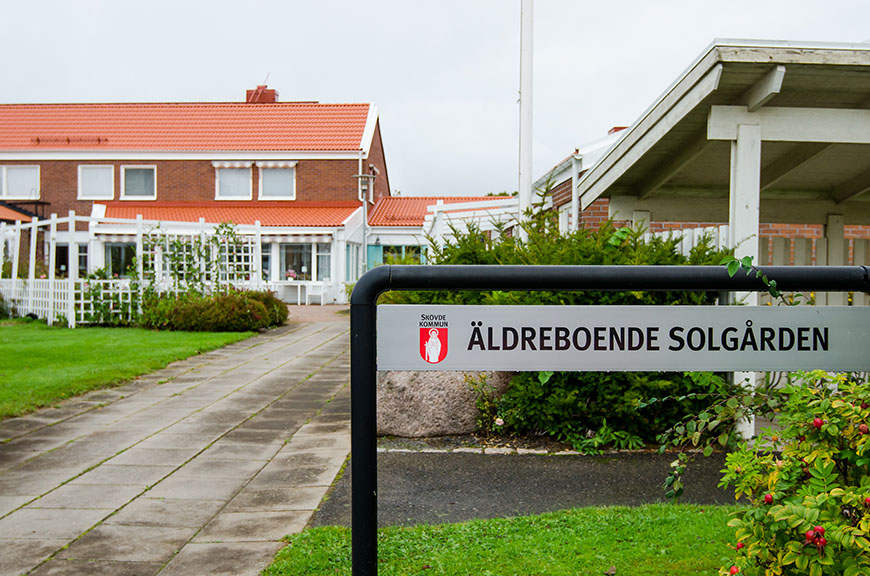 Solgården
Skaraborgs läns sjukhem
Billingsdal
Hentorp
Sjuksköterskor i Skövde kommun
95 stycken tillsvidare anställda
Under 2023 har 19 stycken av dem lämnat i sin avskedsansökan – 20%
50 stycken inom distrikt – hemsjukvård - 12 stycken slutat 24% 
Avslutningssamtal genomförs
Handlingsplan upprättad
Rekrytering genomförd – någon enskild tjänst ej tillsatt
Bemanningsföretag september till november för god introduktion och införande av nytt dokumentationssystem
Frågor
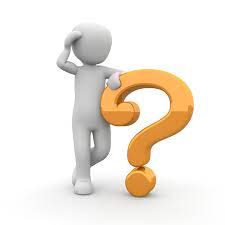 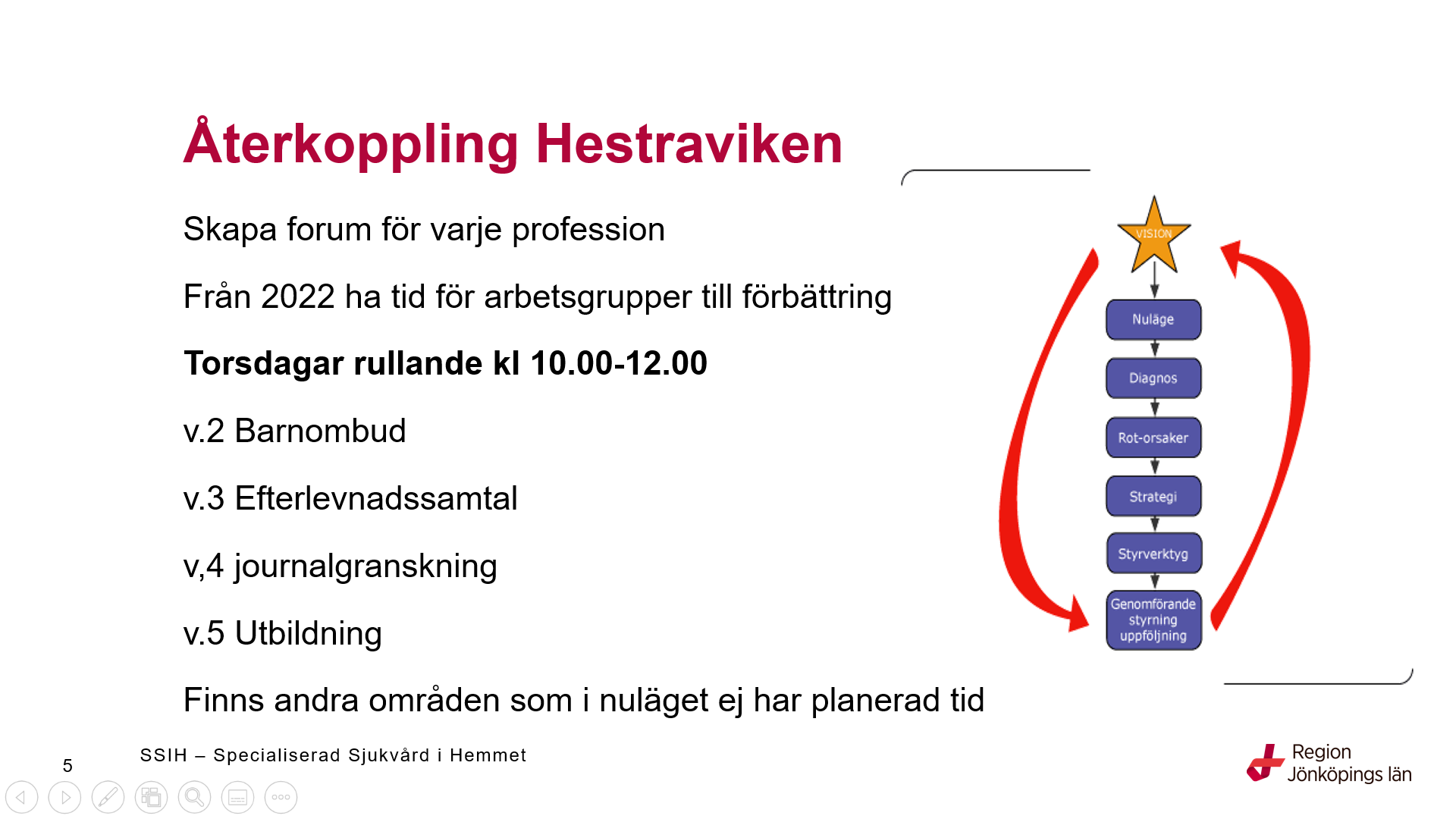 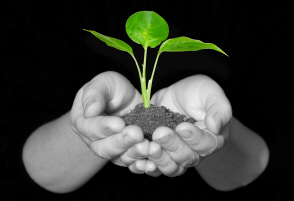 Tack för visat intresse!